Help Needed! 
Need volunteers for the following research topics:

Microscopy image processing using 3D de-convolution
Translate from Matlab code to Python
And use GPU to accelerate (not an FPGA project but can be later :-P)

Discrepancy diagnosis between on-FPGA execution and software simulation
Know Vivado and Verilog
1
L3: FPGA 101
Cong (Callie) Hao
callie.hao@ece.gatech.edu

Assistant Professor
ECE, Georgia Institute of Technology
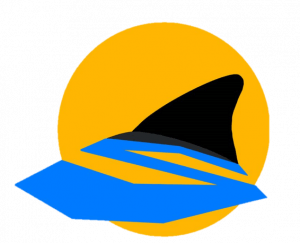 Sharc-lab @ Georgia Tech https://sharclab.ece.gatech.edu/
FPGA: Field-Programmable Gate Array
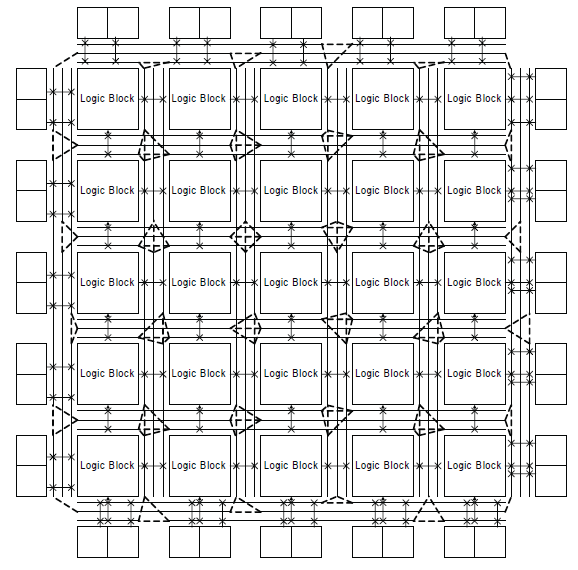 FPGA: Field-Programmable Gate Array
An integrated circuit designed to be configured by a customer or a designer after manufacturing (wikipedia)

Components in an FPGA Chip
Programmable logic blocks
Programmable interconnects
Programmable I/Os
3
FPGA Components
SRAM-based implementation is popular

Look-up Tables (LUT)
Flip-flop (FF)
Slices and CLBs (configurable logic block)

Block Memory (BRAM)

DSP Blocks

Interconnect and routing resource
4
Look-up-Table (LUT)
SRAM bits
(configurable)
A k-input LUT (k-LUT) can be configured to implement any k-input 1-output combinational logic 
Requires 2k SRAM bits
Delay is independent of logic function 


Simply speaking, FPGAs are made of individual logic blocks, each of which is composed of a flip flop (FF) and a Lookup Table (LUT).
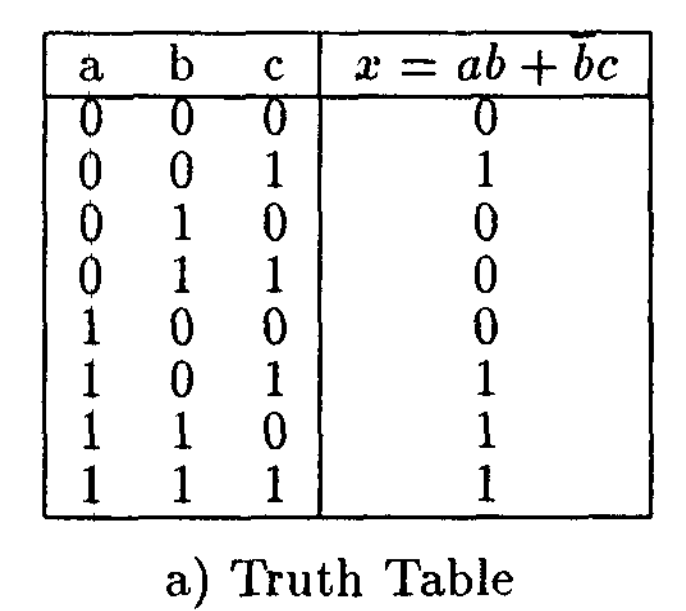 a
Look
up
Table
Flip
Flop
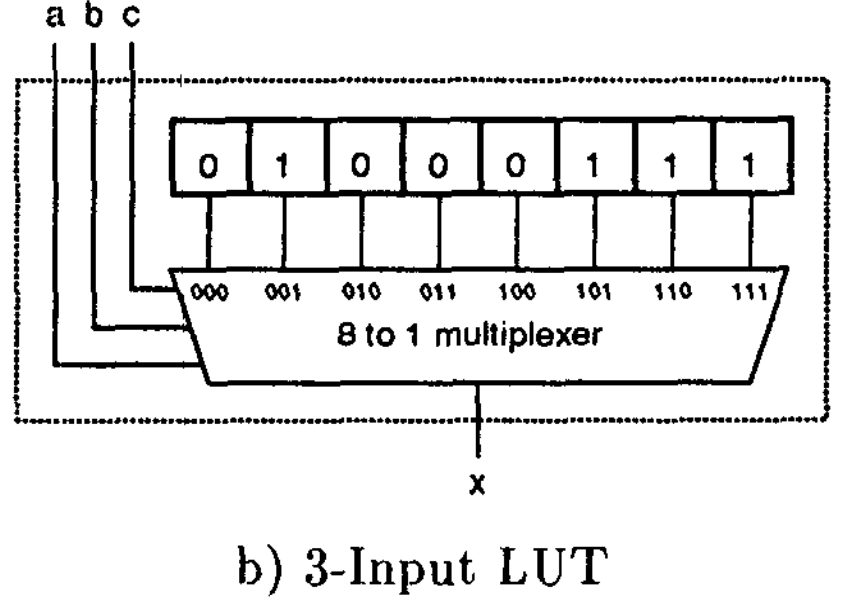 b
out
c
d
Truth table
3-Input LUT
A simple FPGA logic block
5
Look-up-Table (LUT)
Larger LUTs can be composed by smaller LUTs

Example: Xilinx 7-series FPGAs 
A 6-input LUT can be two 5-input LUTs with common inputs
Any function of six variables or two independent functions of five variables
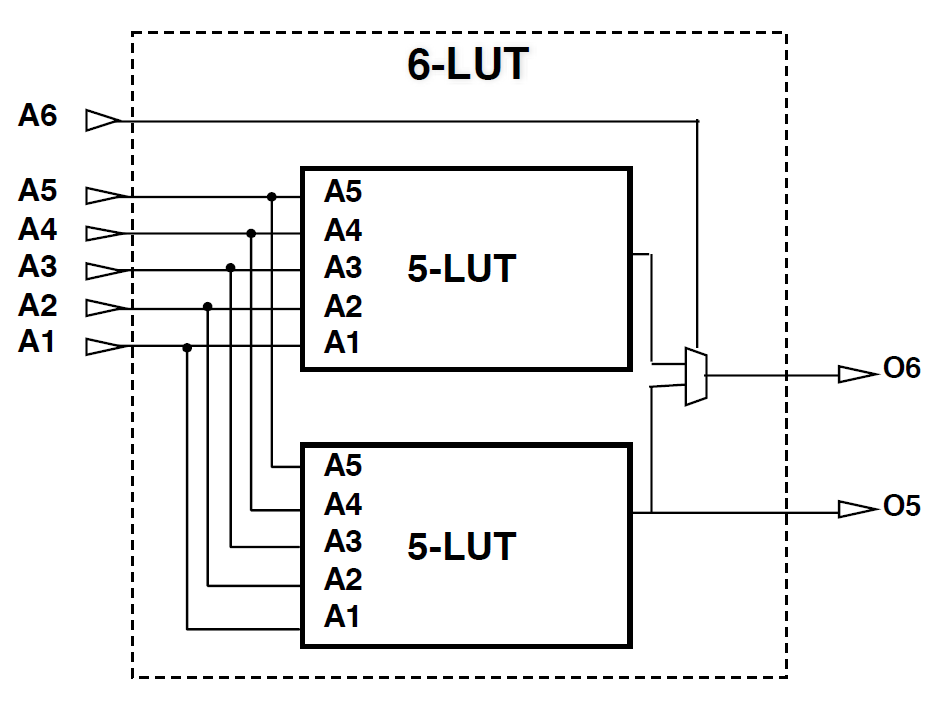 6
Slice and Configurable Logic Block (CLB)
Hierarchical design
Each slice (called BLE in early generations) can be composed of multiple LUTs
Each CLB can be composed of multiple slices
Example: Xilinx 7-series FPGAs 
Each CLB has two slices
Each slice contains four LUTs
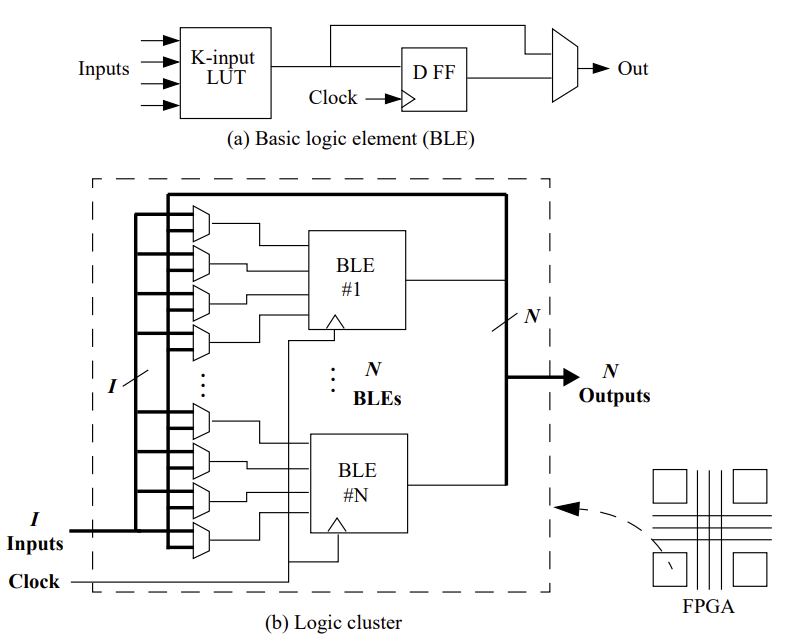 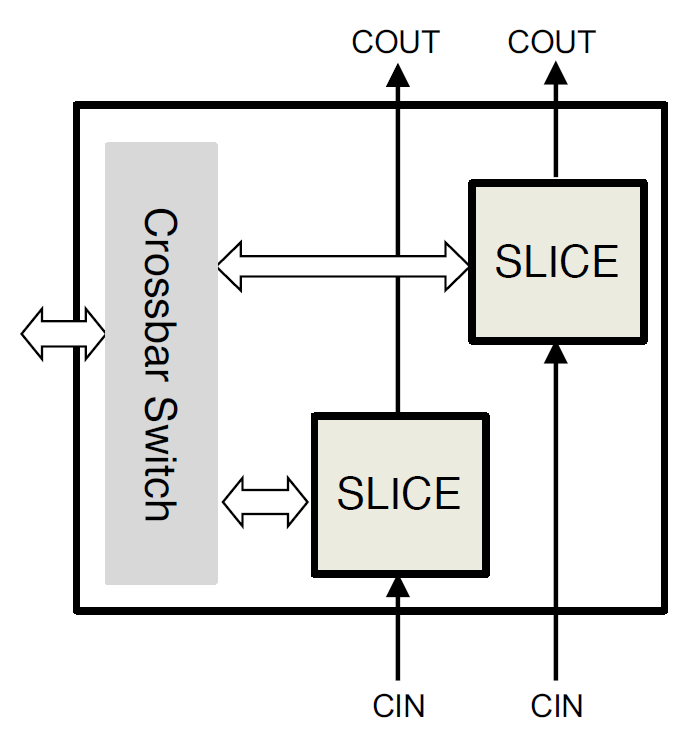 Ahmed, E. and Rose, J., The effect of LUT and cluster size on deep-submicron FPGA performance and density. IEEE TVLSI, 2004
7
Traditional Homogeneous FPGA Architecture
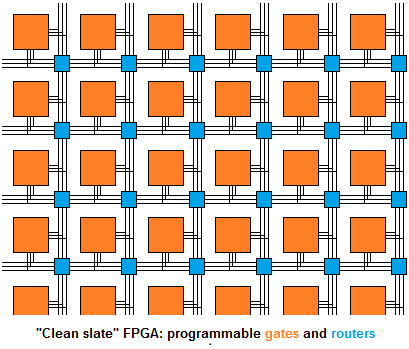 Switch
block
Routing track
Logic 
block
8
Modern Heterogeneous Programmable SoC
Island-style configurable mesh routing
Lots of dedicated components
Memories/multipliers, I/Os, processors
Specialization leads to higher performance and lower power
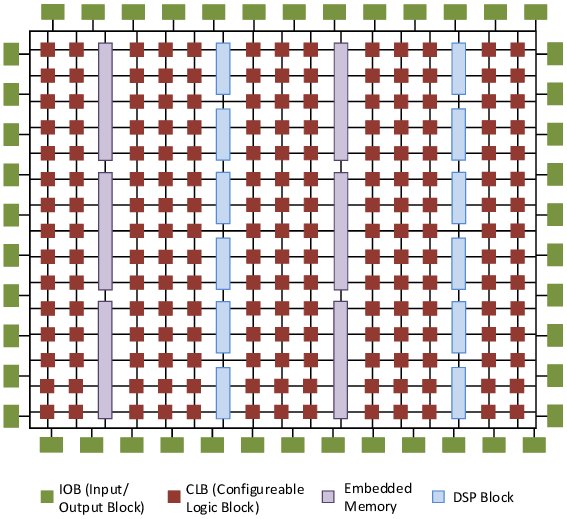 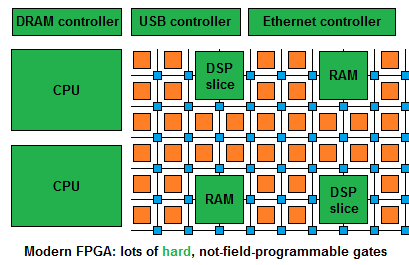 Image source: Ronak, Bajaj, and Suhaib A. Fahmy. "Mapping for maximum performance on FPGA DSP blocks." IEEE TCAD
Figure source: embeddedrelated.com
9
Dedicated Block RAMs (BRAMs)
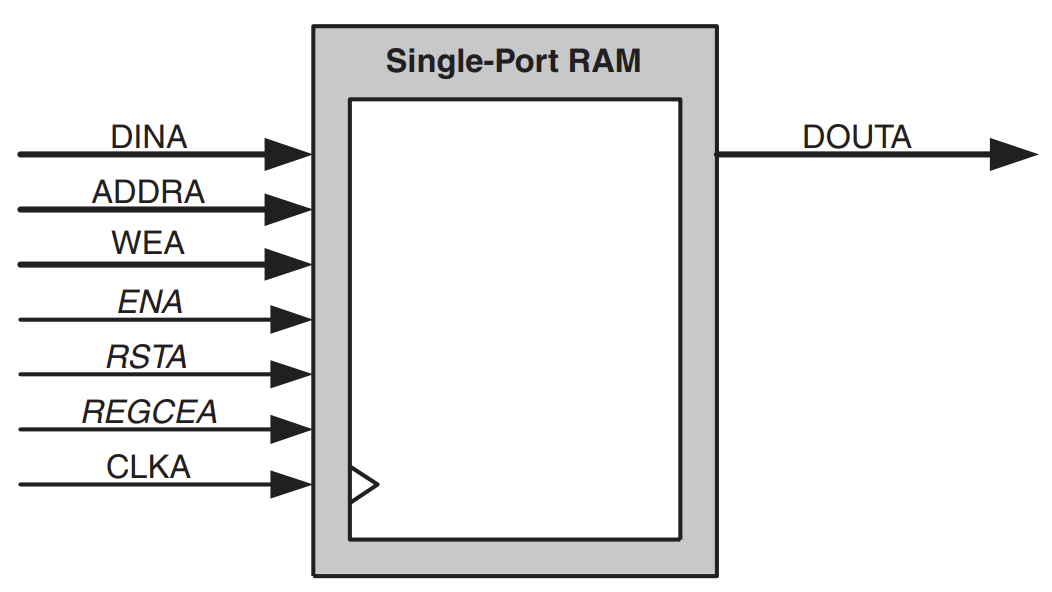 Block RAMs are used for storing large amounts of data inside of your FPGA
They are SRAM
Also called on-chip memory
Typically, at most two ports
Different ports can be accessed at the same time
Different RAM blocks can be accessed at the same time
Example: Xilinx 18K/36K block RAMs
32k x 1 to 512 x 72 in one 36K block
Simple dual-port and true dual-port configurations
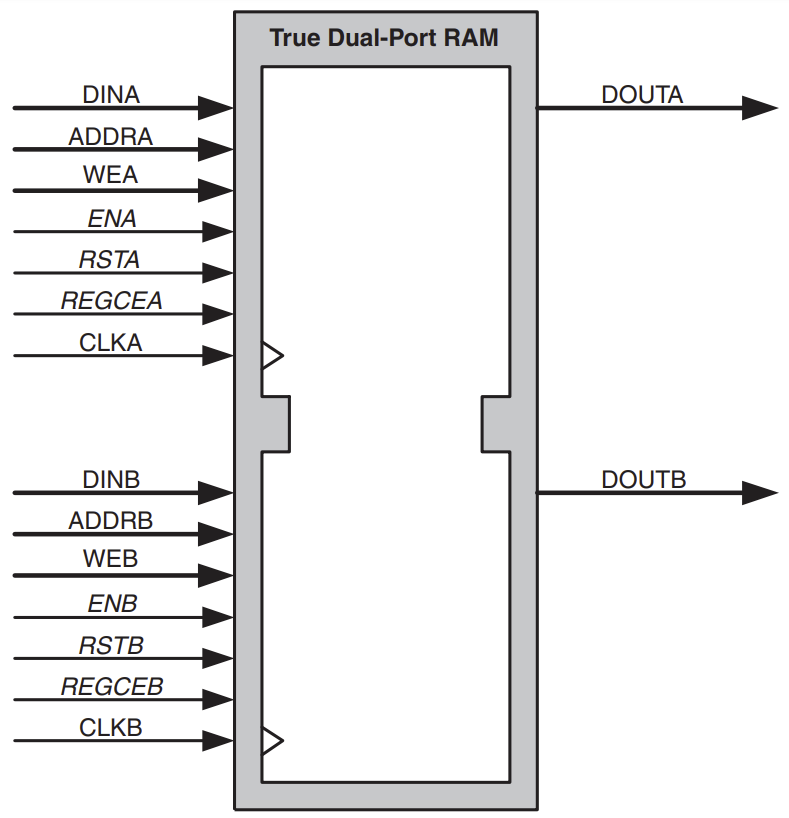 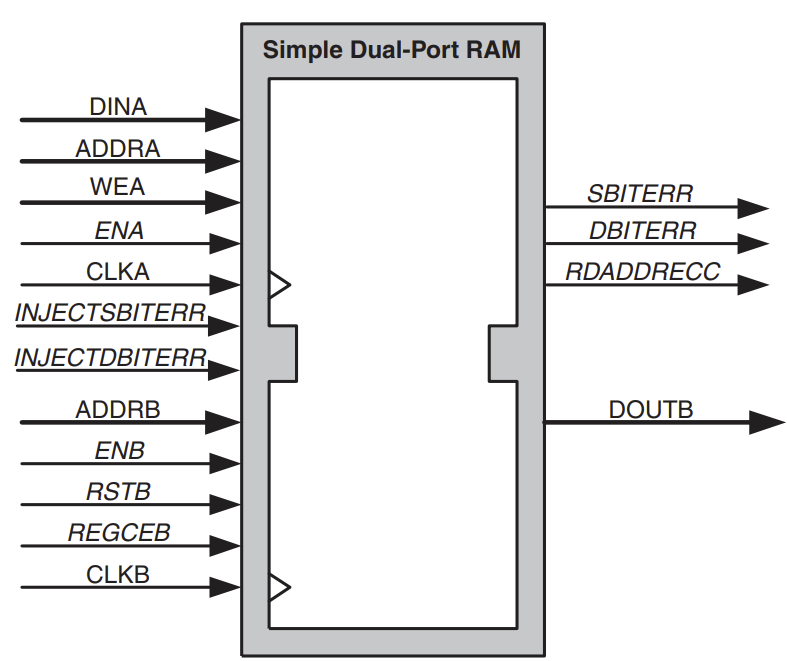 10
Dedicated DSP Blocks
DSP: Built-in components for fast arithmetic operation optimized for DSP applications 
Essentially a multiply-accumulate core with many other features
Fixed logic and connections, functionality may be configured using control signals at run time 
Much faster than LUT-based implementation (ASIC vs. LUT) 

DSPs and BRAMs are usually the bottleneck resources for efficient FPGA design
Larger parallelism, more DSPs and BRAMs
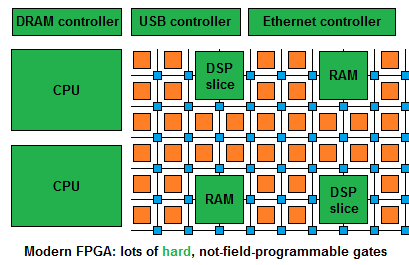 11
Example: Xilinx DSP48E1
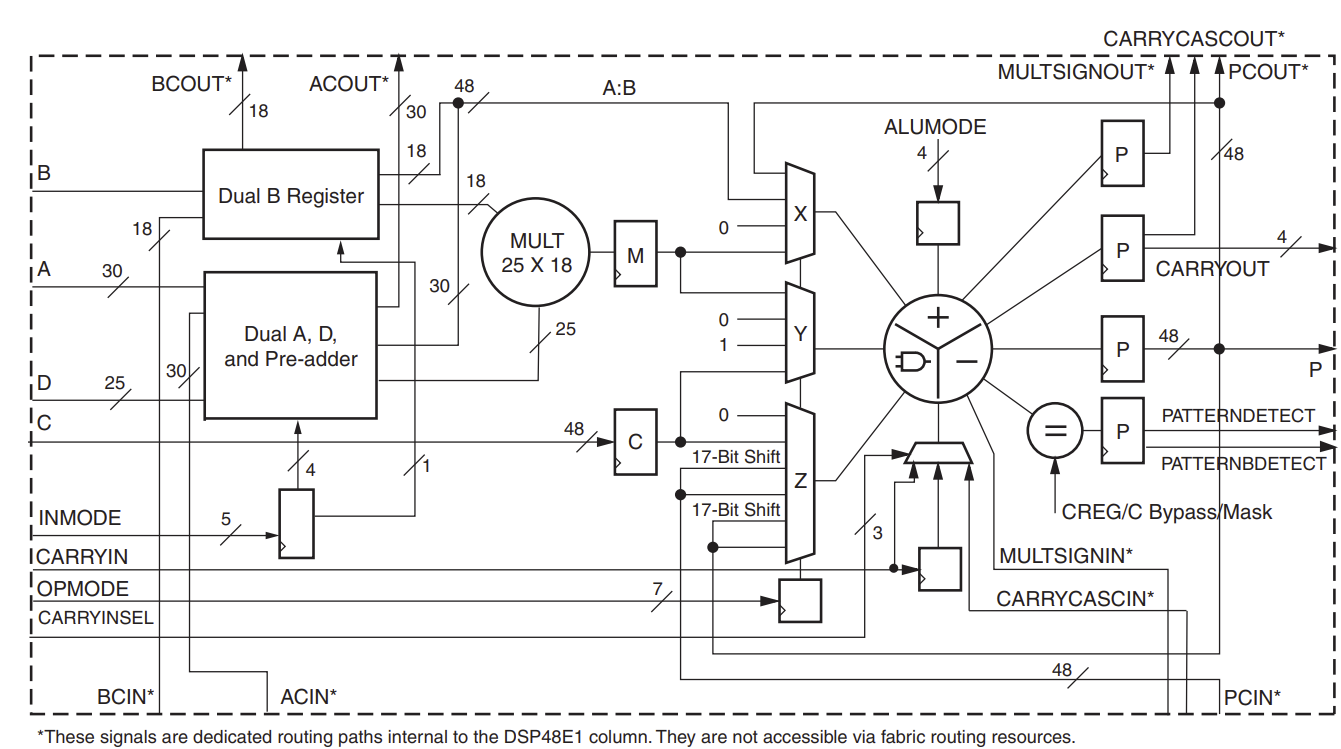 25x18 signed multiplier
48-bit add/subtract/accumulate
48-bit logic operations
SIMD operations (12/24 bit)
Pipeline registers for high speed
12
Example: Xilinx DSP48E1 (SIMD Mode)
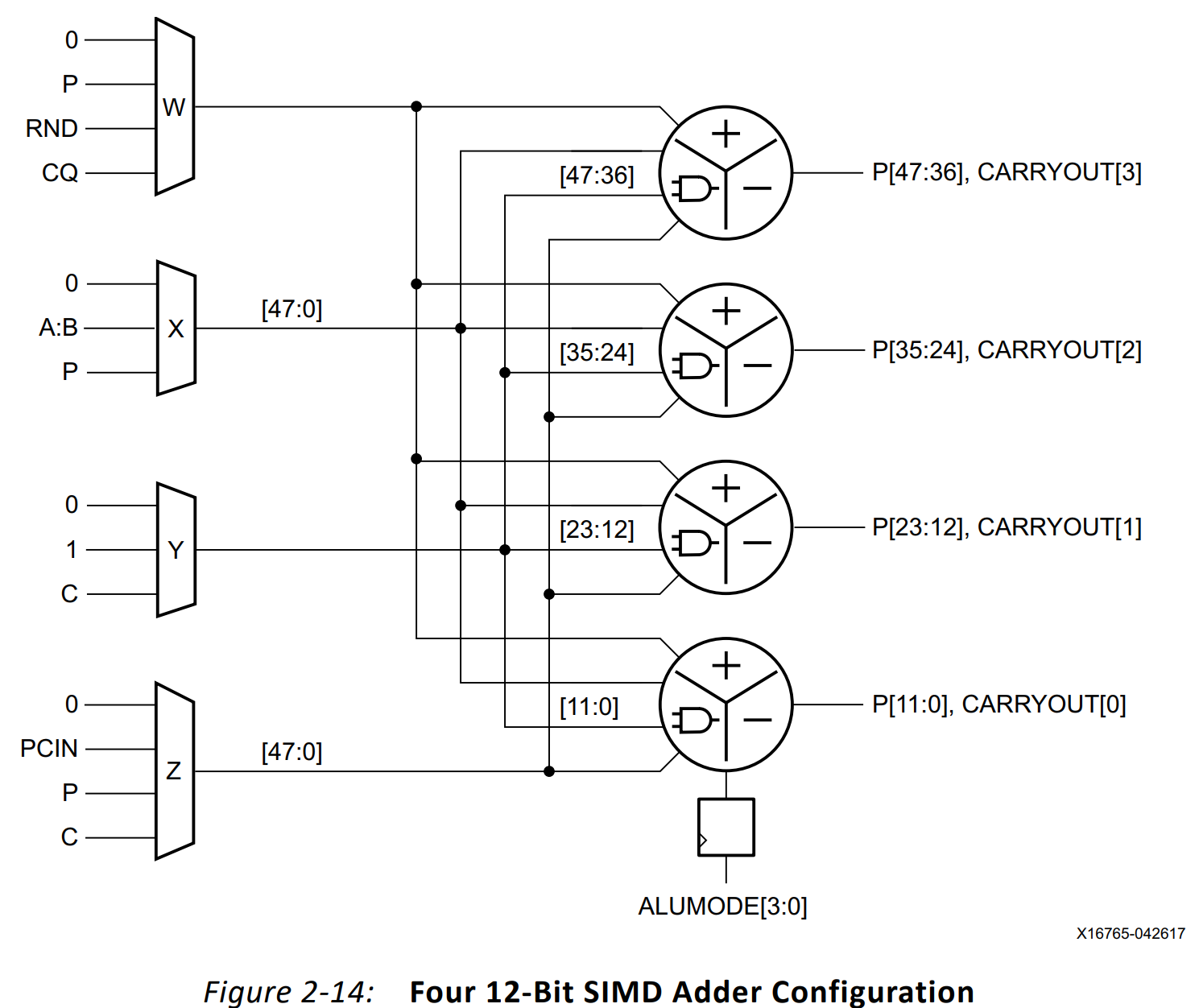 Four 12-Bit SIMD Adder Configuration
13
Example: Xilinx DSP48E1
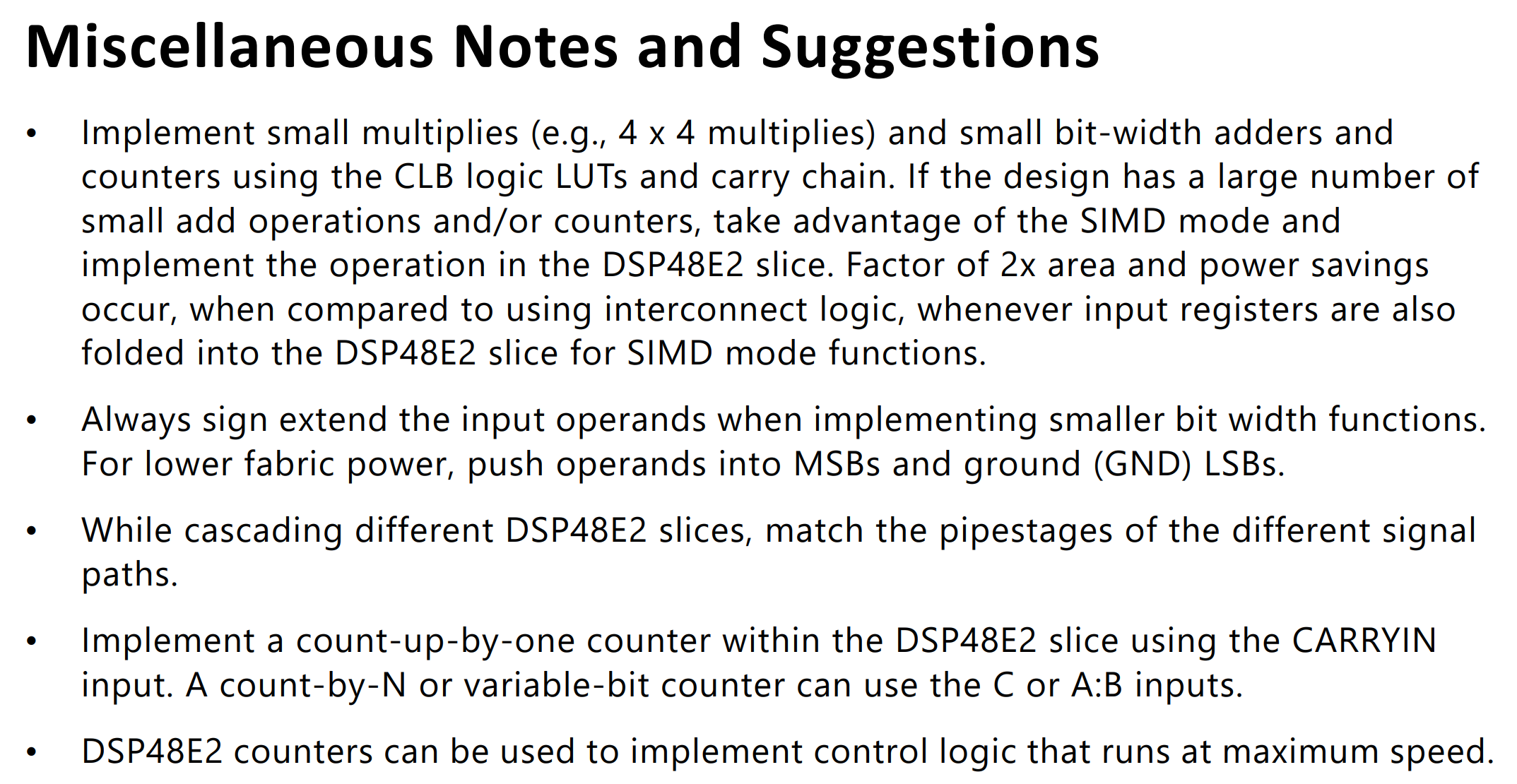 https://www.xilinx.com/support/documentation/user_guides/ug579-ultrascale-dsp.pdf
14
FPGA Routing Architecture
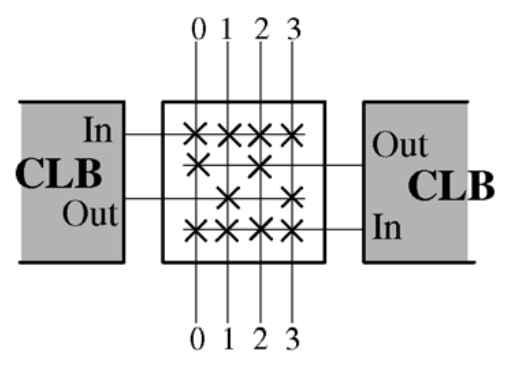 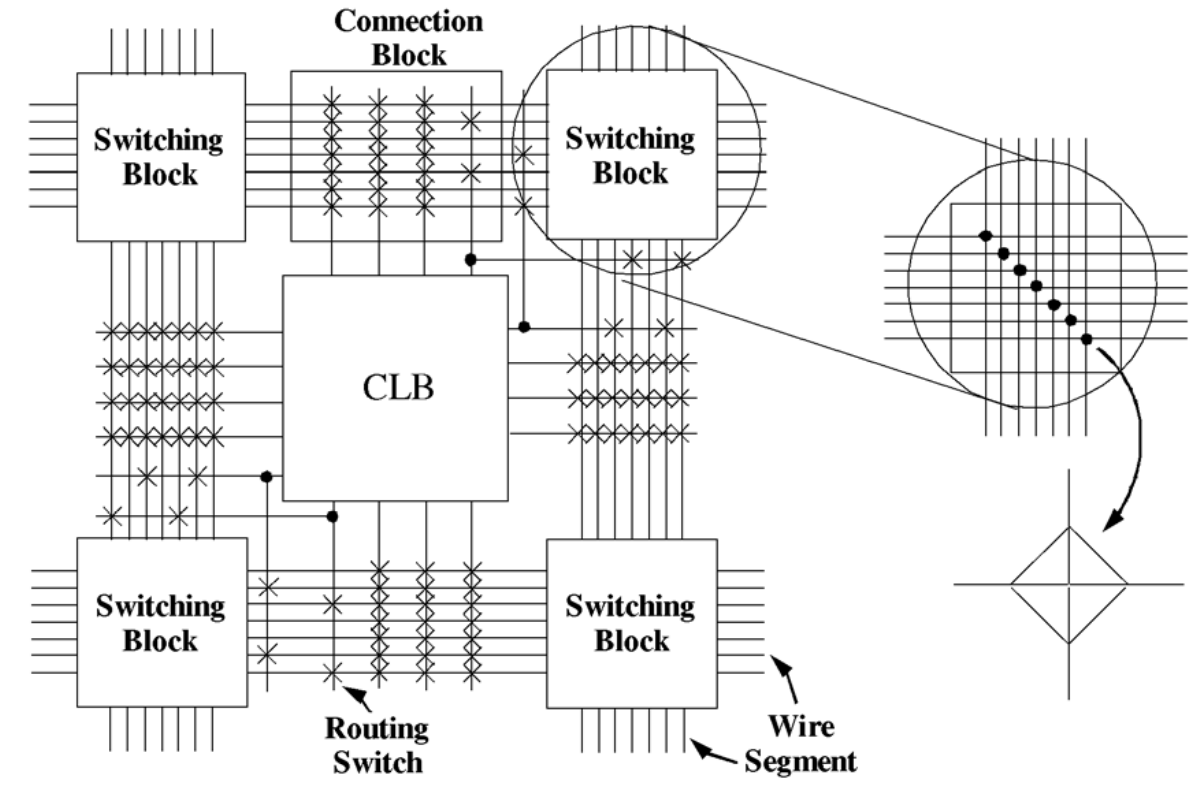 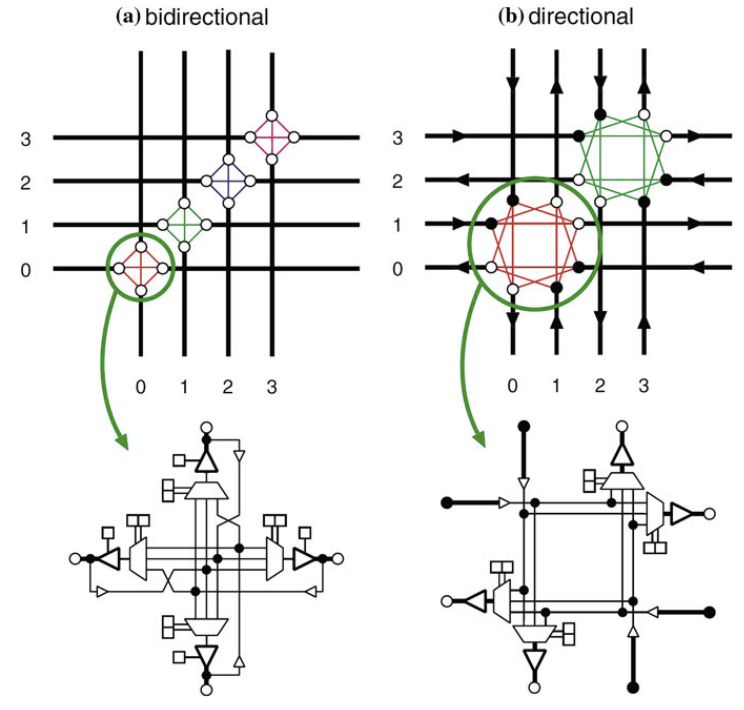 15
Embedded FPGA System-on-Chip
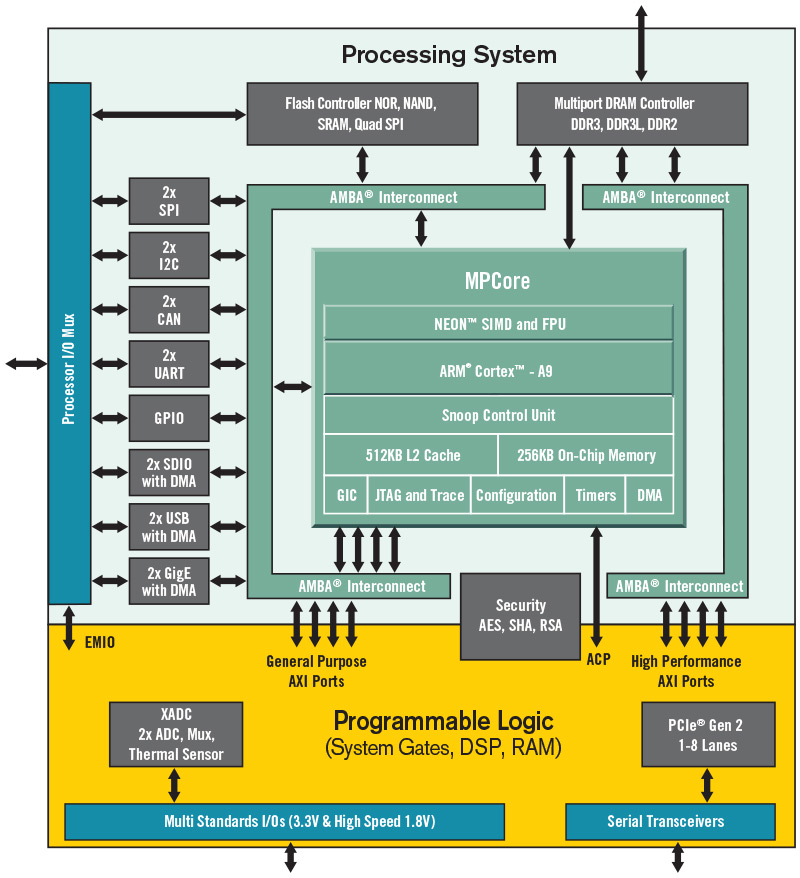 Processing System (PS)
Dual ARM Cortex-A9 + NEON
SIMD extension @600MHz~1GHz
Handles data movement (e.g., sending to and receiving data from PL) and peripherals  (e.g., display, key-board)
Controls PL
Called Host Code
DRAM
Programmable Logic (PL)
This is where you design your accelerator
LUTs, BRAM, FF, DSP
16
More Advanced Architectures – HBM
High Bandwidth Memory (HBM) on Xilinx FPGA
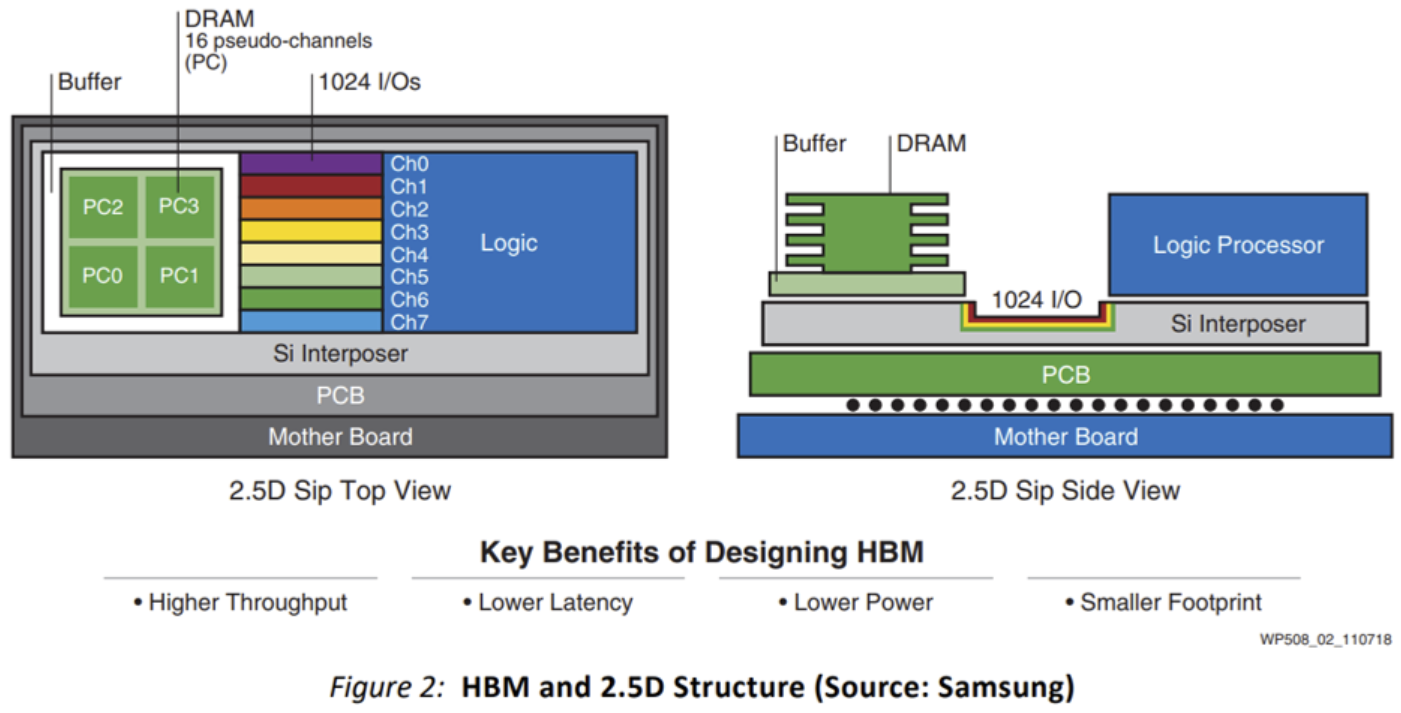 https://www.xilinx.com/developer/articles/maximizing-memory-bandwidth-with-vitis-and-xilinx-ultrascale-hbm-devices.html
17
More Advanced Architectures – HBM
High Bandwidth Memory (HBM) on Xilinx FPGA
A theoretical bandwidth up to 460GB/s:
2 x HBM stacks
Each stack has 16 Channels
Each channel is 64-bits of Data (DQ) bits Data can be transferred up to 1800Mbps
2x16x64x1800Mbps = 3.686Tb/s or 460GB/s
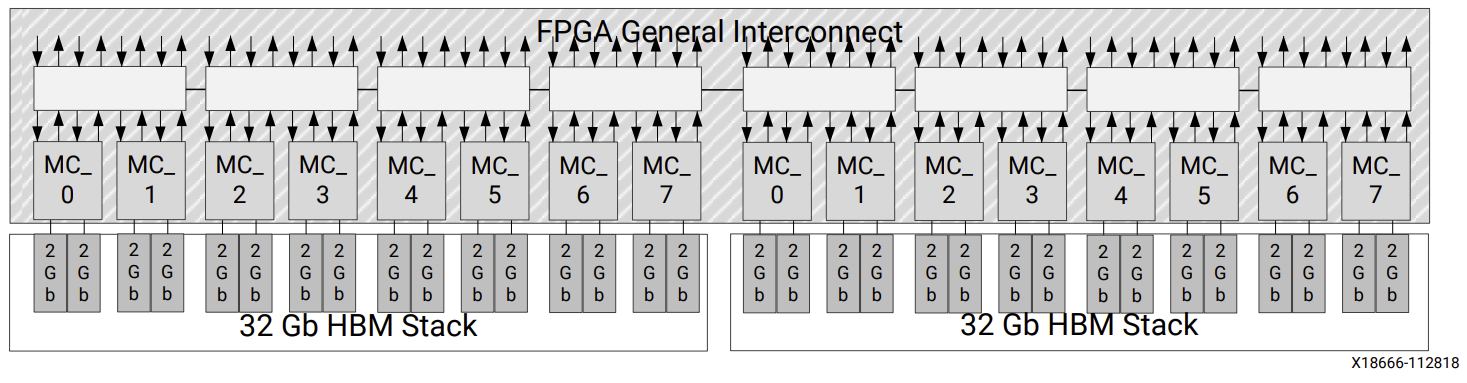 https://www.xilinx.com/support/documentation/ip_documentation/hbm/v1_0/pg276-axi-hbm.pdf
18
More Advanced Architectures – HBM
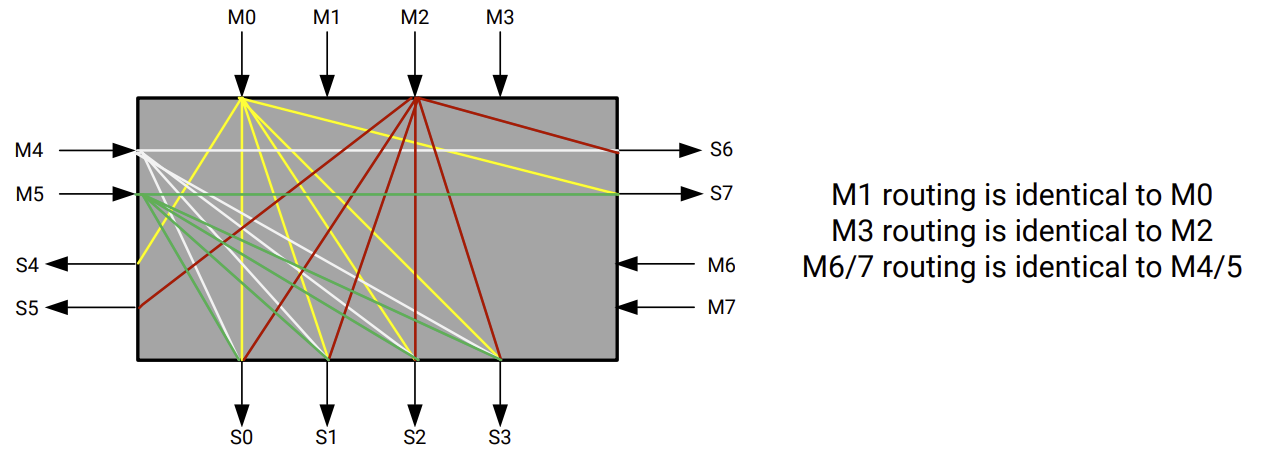 High Bandwidth Memory (HBM) on Xilinx FPGA
Bank group interleave reduces latency
32 AXI ports
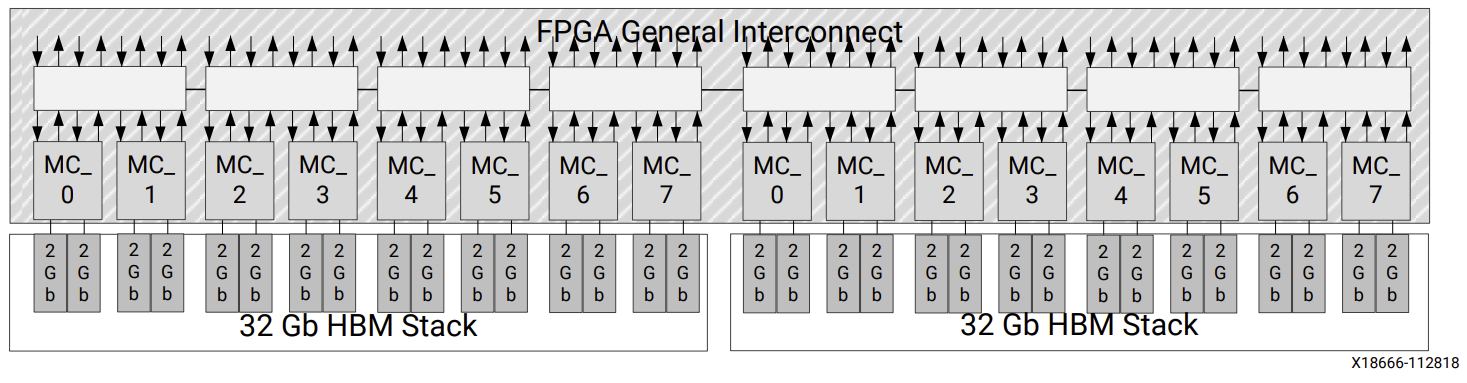 32 pseudo channels (PC)
https://www.xilinx.com/support/documentation/ip_documentation/hbm/v1_0/pg276-axi-hbm.pdf
19
More Advanced Architectures – ACAP
Which architecture is best for which task?
Scalar processing elements (e.g., CPUs) are very efficient at complex algorithms with diverse decision trees and a broad set of libraries
But are limited in performance scaling.
Vector processing elements (e.g., DSPs, GPUs) are more efficient at a narrower set of parallelizable compute functions
But experience latency and efficiency penalties because of inflexible memory hierarchy.
Programmable logic (e.g., FPGAs) can be precisely customized to a particular compute function, which makes them best at latency-critical real-time applications (e.g., automotive driver assist) and irregular data structures (e.g., genomic sequencing)
But algorithmic changes have traditionally taken hours to compile versus minutes.
https://www.xilinx.com/support/documentation/white_papers/wp505-versal-acap.pdf
20
More Advanced Architectures – ACAP
Which architecture is best for which task?
Scalar processing elements (e.g., CPUs) are very efficient at complex algorithms with diverse decision trees and a broad set of libraries
But are limited in performance scaling.
Vector processing elements (e.g., DSPs, GPUs) are more efficient at a narrower set of parallelizable compute functions
But experience latency and efficiency penalties because of inflexible memory hierarchy.
Programmable logic (e.g., FPGAs) can be precisely customized to a particular compute function, which makes them best at latency-critical real-time applications (e.g., automotive driver assist) and irregular data structures (e.g., genomic sequencing)
But algorithmic changes have traditionally taken hours to compile versus minutes.
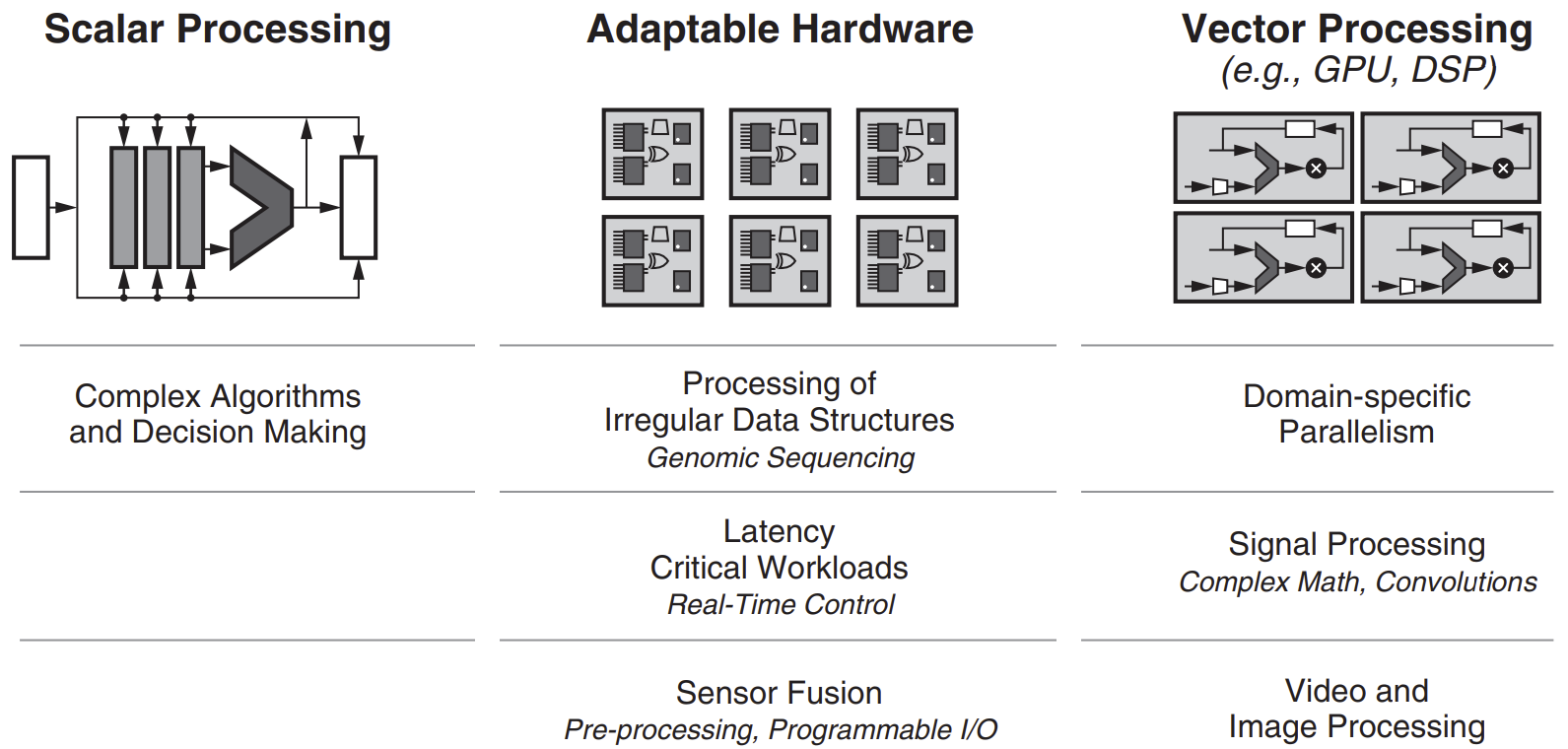 https://www.xilinx.com/support/documentation/white_papers/wp505-versal-acap.pdf
21
More Advanced Architectures – ACAP
Xilinx introduces heterogeneous adaptive compute architecture, ACAP, which integrates the three:
Vector and scalar processing elements tightly coupled to programmable logic (PL)
With a high-bandwidth network-on-chip (NoC)
They insist that ACAP is not FPGA…
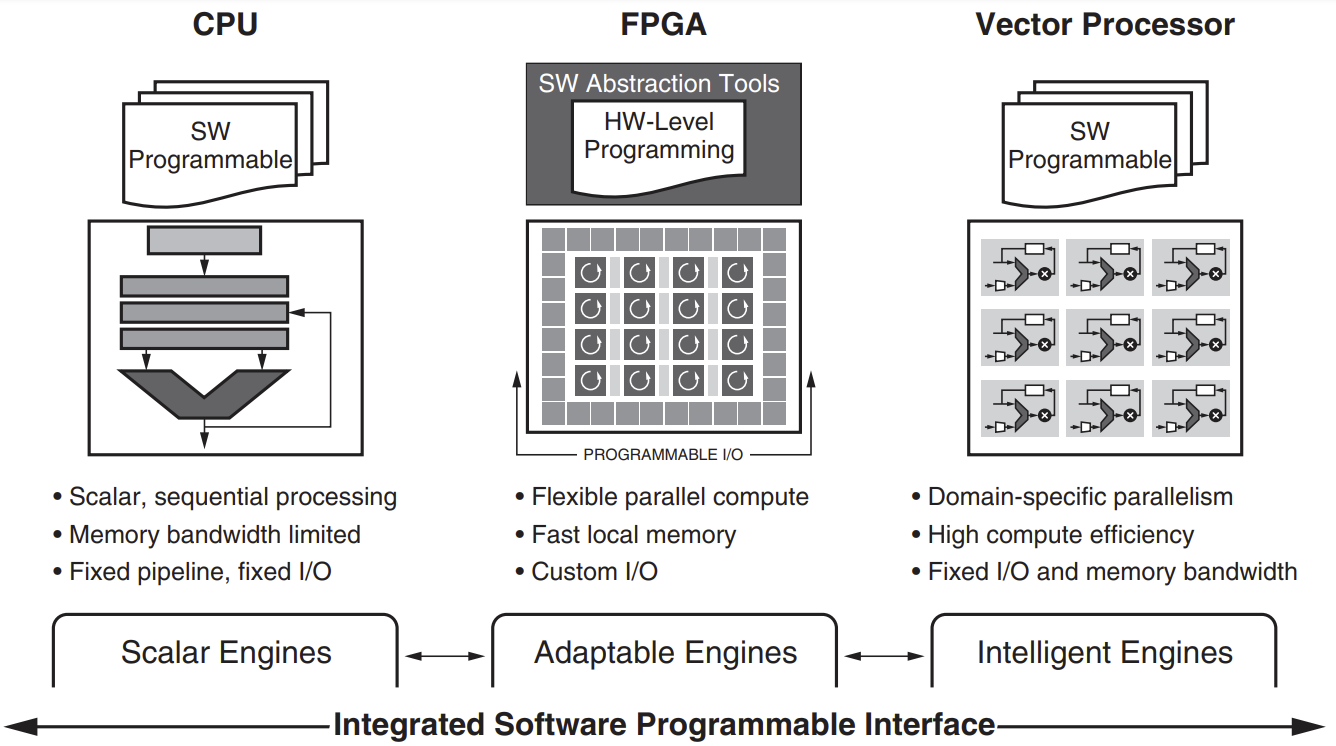 https://www.xilinx.com/support/documentation/white_papers/wp505-versal-acap.pdf
22
More Advanced Architectures – ACAP
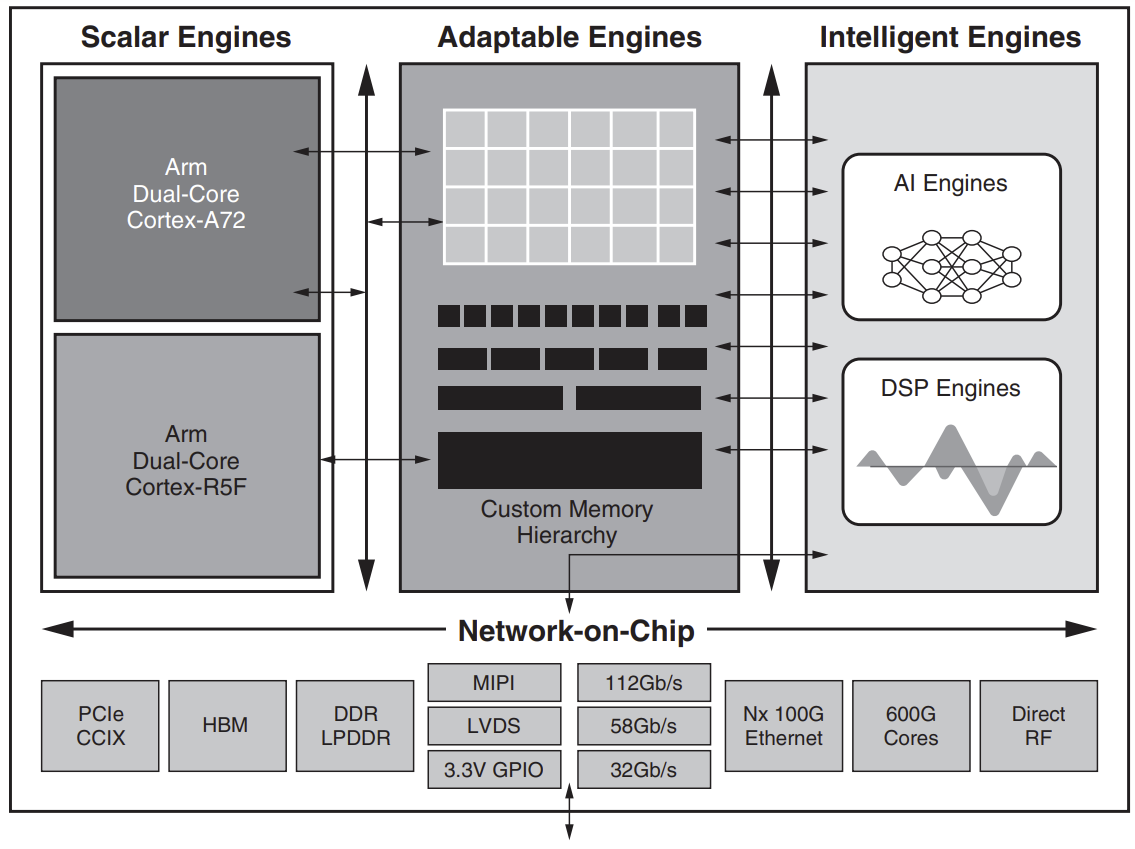 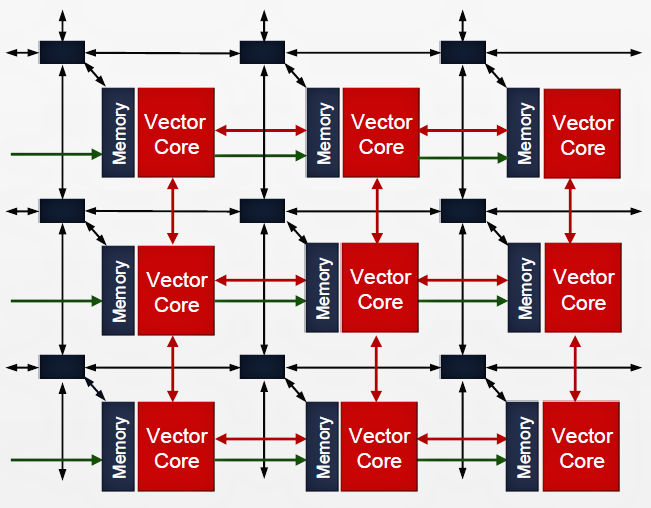 AI Engines
23
Screenshot from Vivado
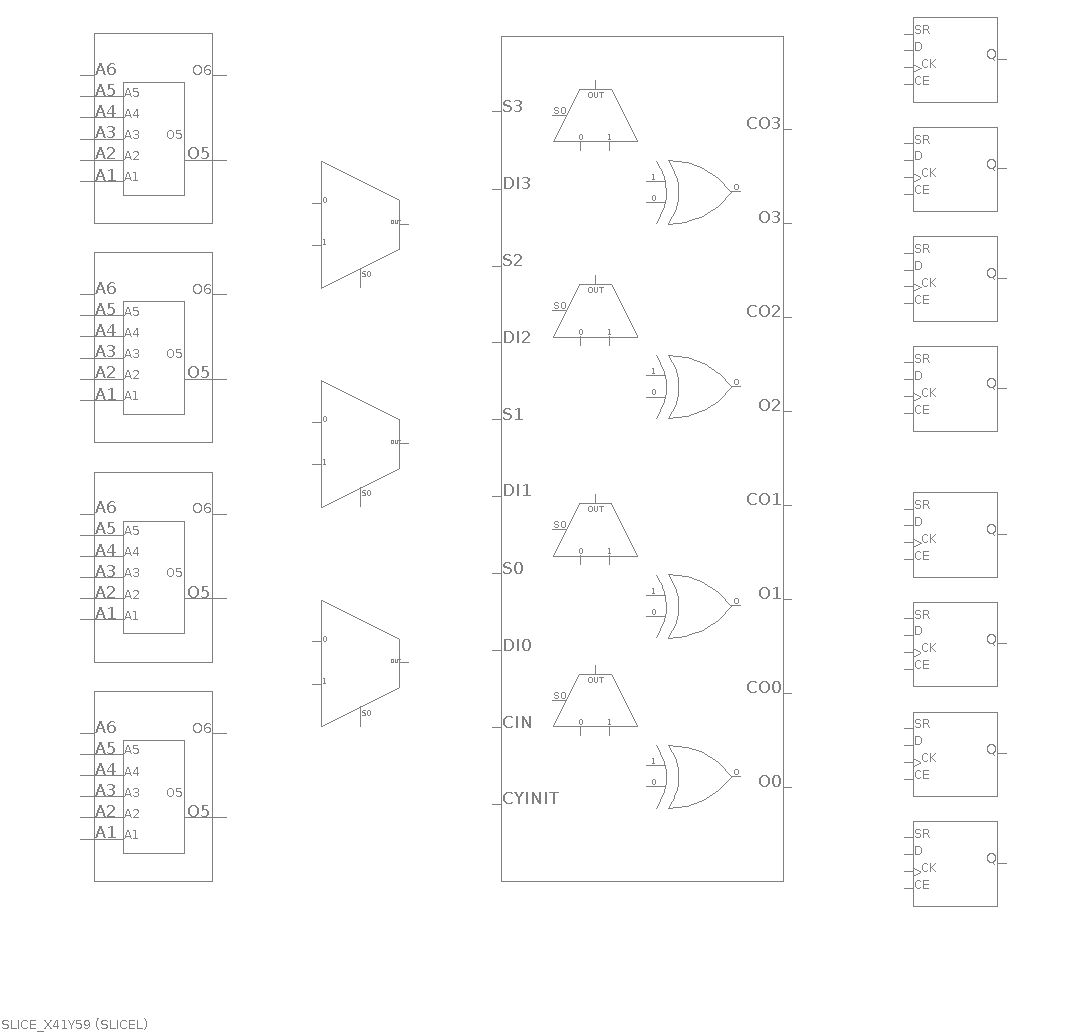 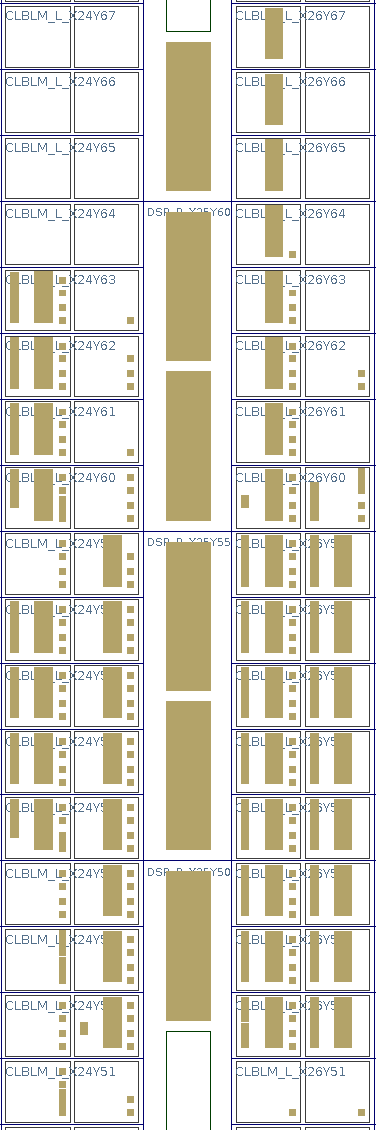 DSPs
SLICE
LUTs
FFs
Structure of a SLICE
24
A Real FPGA Design
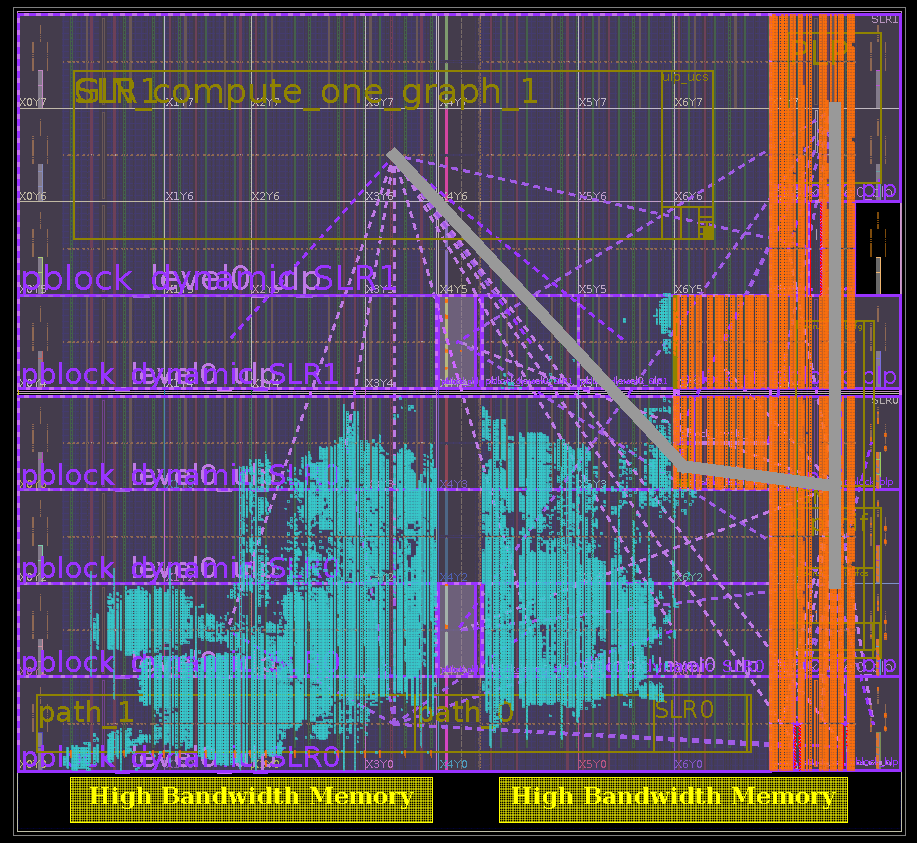 25
Summary
Key components on FPGA:
Look-up Table (LUT)
Block RAM (BRAM)
DSP
Flip-flop (FF)
Routing resources

More advanced FPGA technology
High bandwidth memory (HBM)
Adaptive computing acceleration platform (ACAP)
26